MY 2023 CAHPS®  
Medicaid Adult 
5.1H Survey
Magnolia Health (Centene MS)
2024 DashboardMedicaid Adult
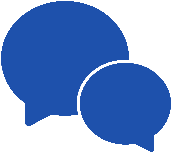 277
Completed surveys
16.1%
Response Rate
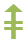 Stars: PG Estimated NCQA Rating
  NA = Denominator < 100

Scores: All scores displayed are Summary Rate Scores
Rating: % 9 or 10
Composites: % Usually or Always
Smoking: % Always, Usually, or Sometimes

Significance Testing: Current score is significantly
higher/lower than 2023 (  /  ) or 2022 (  /  ).


Percentiles: Based on the 2024 PG Book of Business


Health Plan Key Driver Classification: Details can be found in the KDA section.
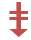 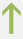 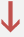 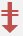 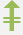 Measure SummaryMedicaid Adult
Top Three Performing Measures
Your plan’s percentile rankings for these measures were the highest compared to the 2024 PG Book of Business.
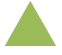 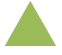 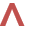 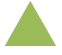 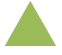 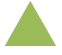 Bottom Three Performing Measures
Your plan’s percentile rankings for these measures were the lowest compared to the 2024 PG Book of Business.
Significance Testing: Current score is significantly higher/lower than the 2023 score (  /  ) or benchmark score (   /q).                                                         Denominator less than 100. NCQA will assign an NA to this measure.
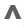 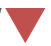 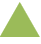 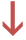 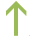 MY 2023 CAHPS®  
Medicaid Child 
5.1H Survey
Magnolia Health (Centene MS)
2024 DashboardMedicaid Child
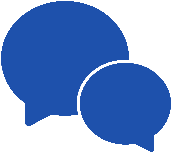 249
Completed surveys
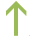 10.1%
Response Rate
Stars: PG Estimated NCQA Rating
  NA = Denominator < 100

Scores: All scores displayed are Summary Rate Scores
Rating: % 9 or 10
Composites: % Usually or Always

Significance Testing: Current score is significantly higher/lower than 2023 (  /  ) or 2022 (  /  ).

Percentiles: Based on the 2024 PG Book of Business

Health Plan Key Driver Classification: Details can be found in the KDA section.
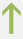 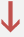 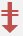 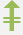 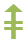 Measure SummaryMedicaid Child
Top Three Performing Measures
Your plan’s percentile rankings for these measures were the highest compared to the 2024 PG Book of Business.
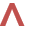 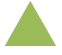 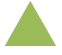 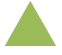 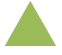 Bottom Three Performing Measures
Your plan’s percentile rankings for these measures were the lowest compared to the 2024 PG Book of Business.
Significance Testing: Current score is significantly higher/lower than the 2023 score (  /  ) or benchmark score (.  /   ).                                                         Denominator less than 100. NCQA will assign an NA to this measure.
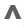 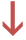 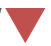 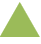 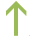